Navigating the dei landscape under the new administration
David Glasgow
Executive Director, Meltzer Center for Diversity, Inclusion, and Belonging
Adjunct Professor of Law
NYU School of Law
February 3, 2025
Early actions of the trump administration
2
What dei-related actions has the trump administration taken so far?
Rescinded DEI-related executive orders by President Biden
Appointed Andrea Lucas as Acting Chair of the EEOC (who has announced she will prioritize “rooting out unlawful DEI-motivated race and sex discrimination”), and purported to remove other EEOC commissioners
Issued executive orders targeting ”gender ideology,” DEI in the federal government and military, and “illegal discrimination”
3
Various DEI-related executive orders are revoked, including Executive Order 11246, which required equal opportunity and nondiscrimination in government contracting
Executive order on “ending illegal discrimination”
The Office of Federal Contract Compliance must cease promoting diversity and holding contractors responsible for taking “affirmative action”
Every government contract or grant award will include a term requiring the recipient ”to certify that it does not operate any programs promoting DEI that violate any applicable Federal anti-discrimination laws”
The Attorney General shall submit recommendations on how to “encourage the private sector to end illegal discrimination and preferences, including DEI,” such as through civil compliance investigations and litigation
4
These executive orders do not require private employers—even those that contract with the federal government—to abandon or alter their own DEI programs
Implications for private employers
Organizations that allow workers to align pronouns and other identity markers to their gender identity, or that allow workers to use bathrooms that align with their gender identity, may continue to do so
Organizations that contract with the federal government will no longer be required to comply with Executive Order 11246 but must still comply with federal anti-discrimination laws
This administration will prioritize enforcement action against pro-DEI organizations, underscoring the need to do a thorough DEI self-audit
More action will occur—look out for Attorney General guidance and/or more executive orders
5
Three models for advancing dei
Advocate

Use your voice to advocate for DEI and push back on anti-DEI attacks
Embassy

Create the most diverse, equitable, and inclusive internal culture that you can for your own employees
When in Rome

Comply with the law, but make sure to know what the law is, and do not over-comply
6
Dei communication
7
Companies that have announced changes to their dei strategy
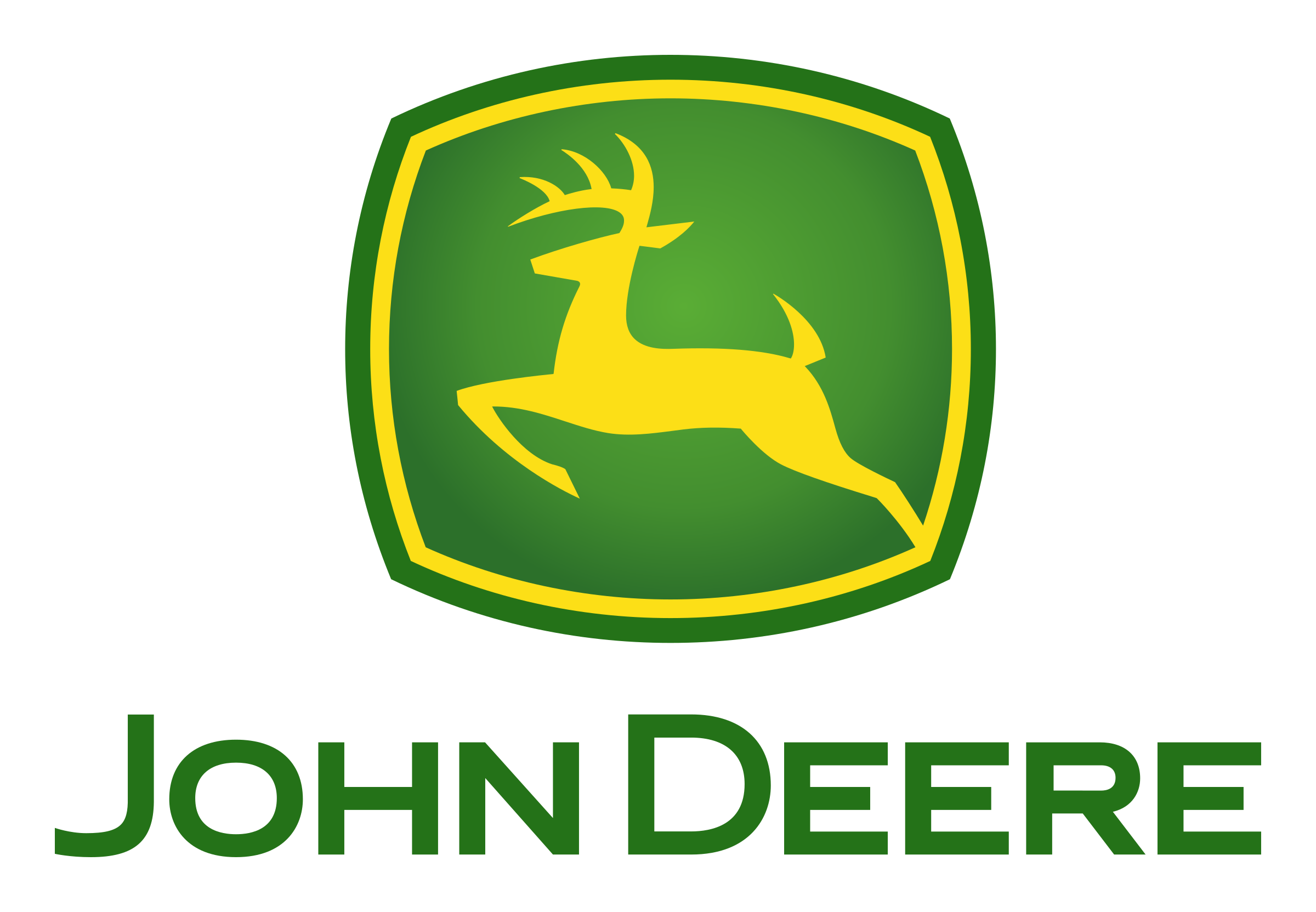 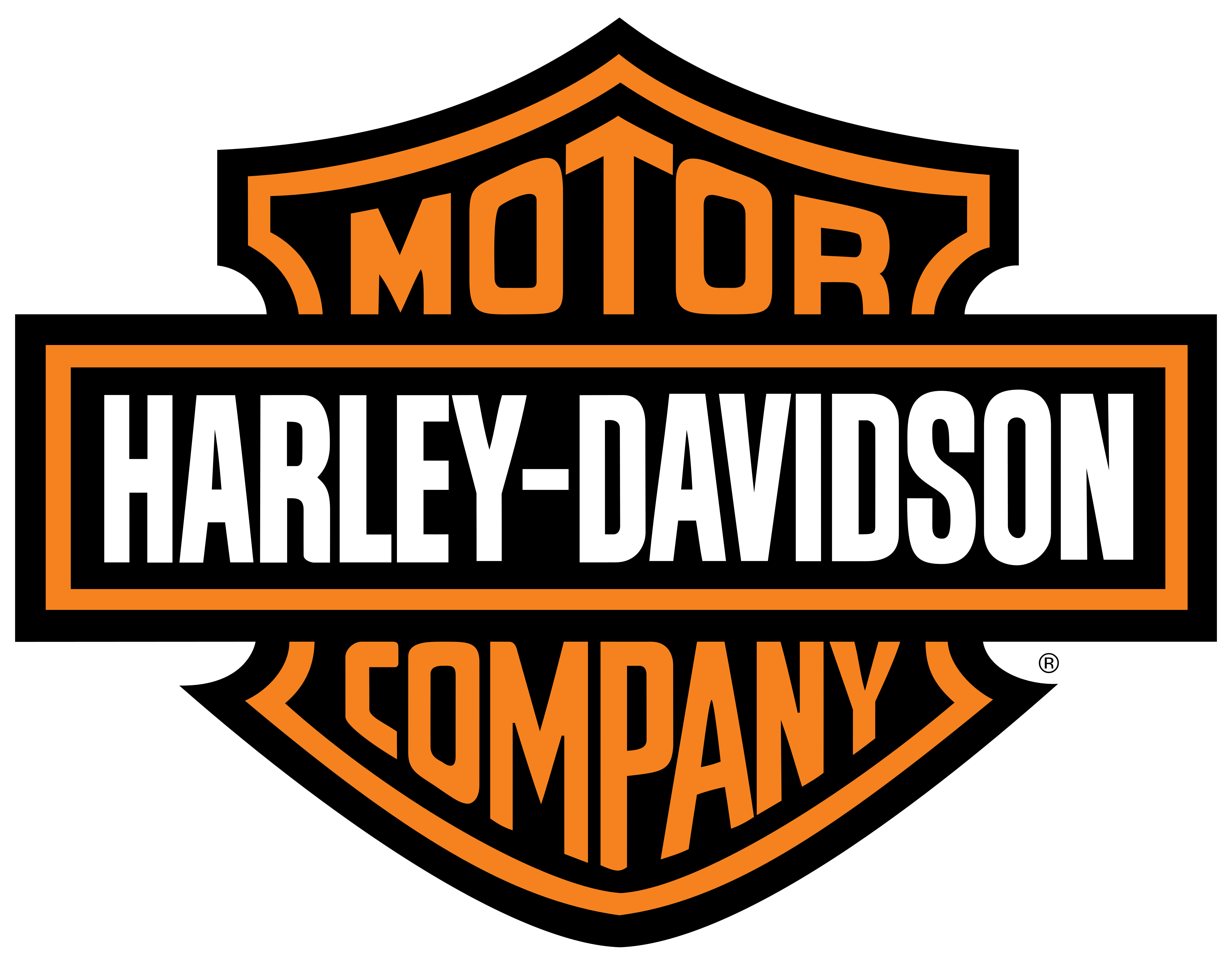 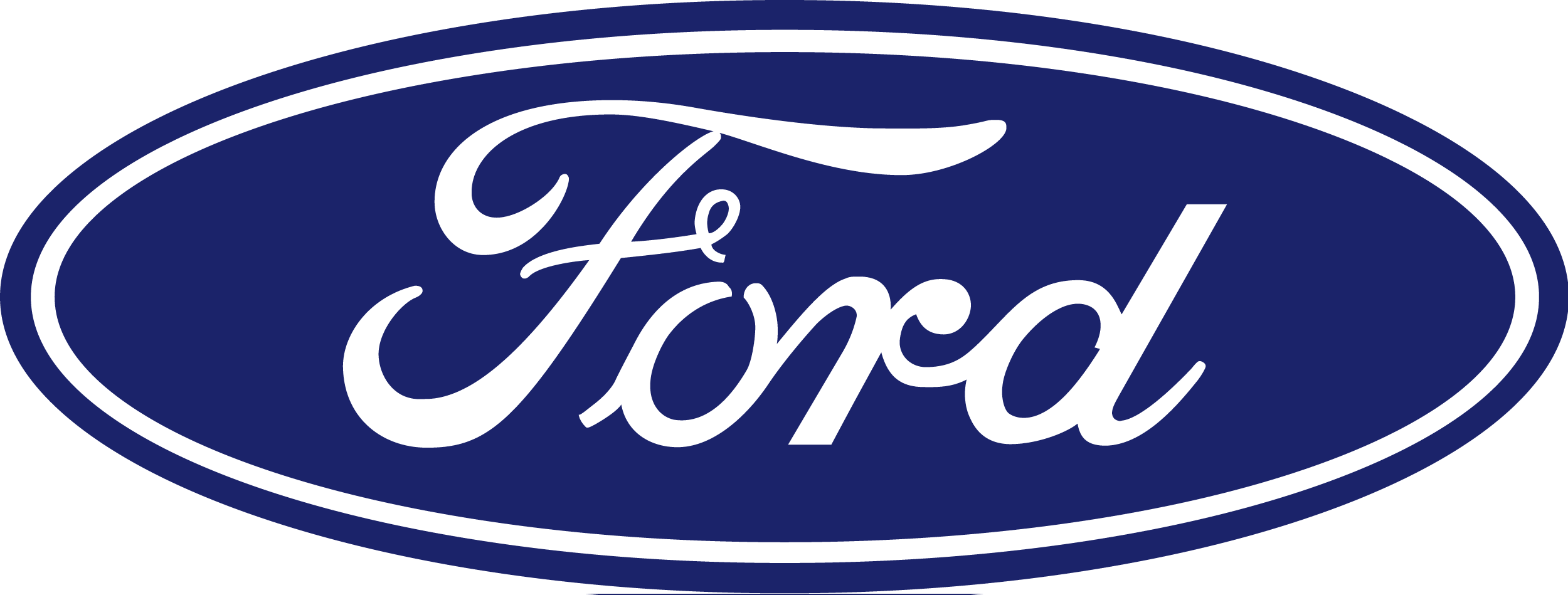 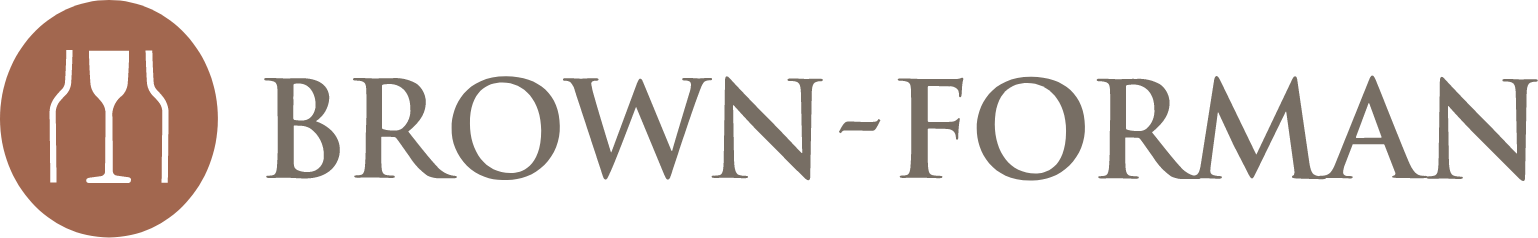 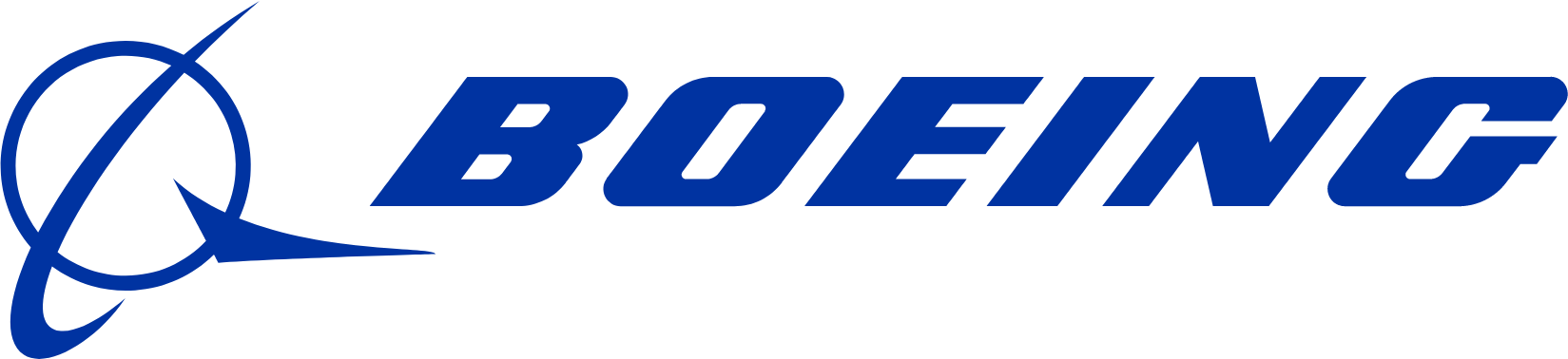 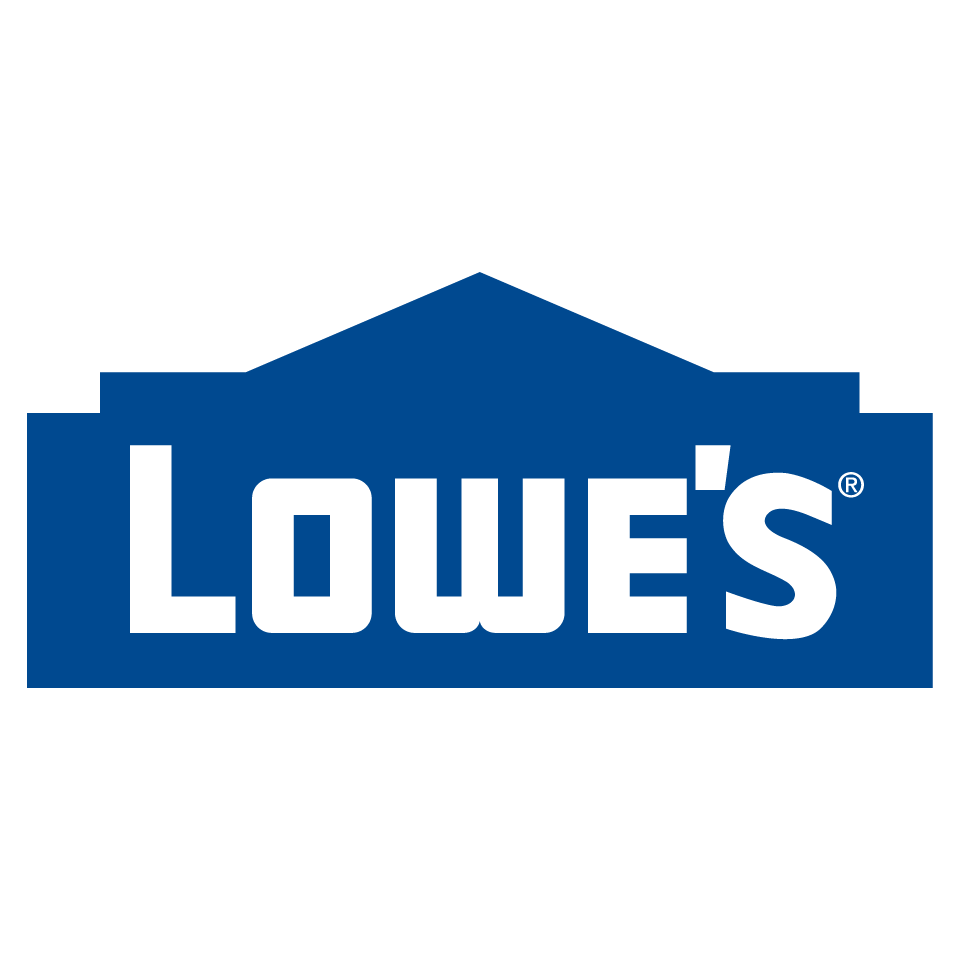 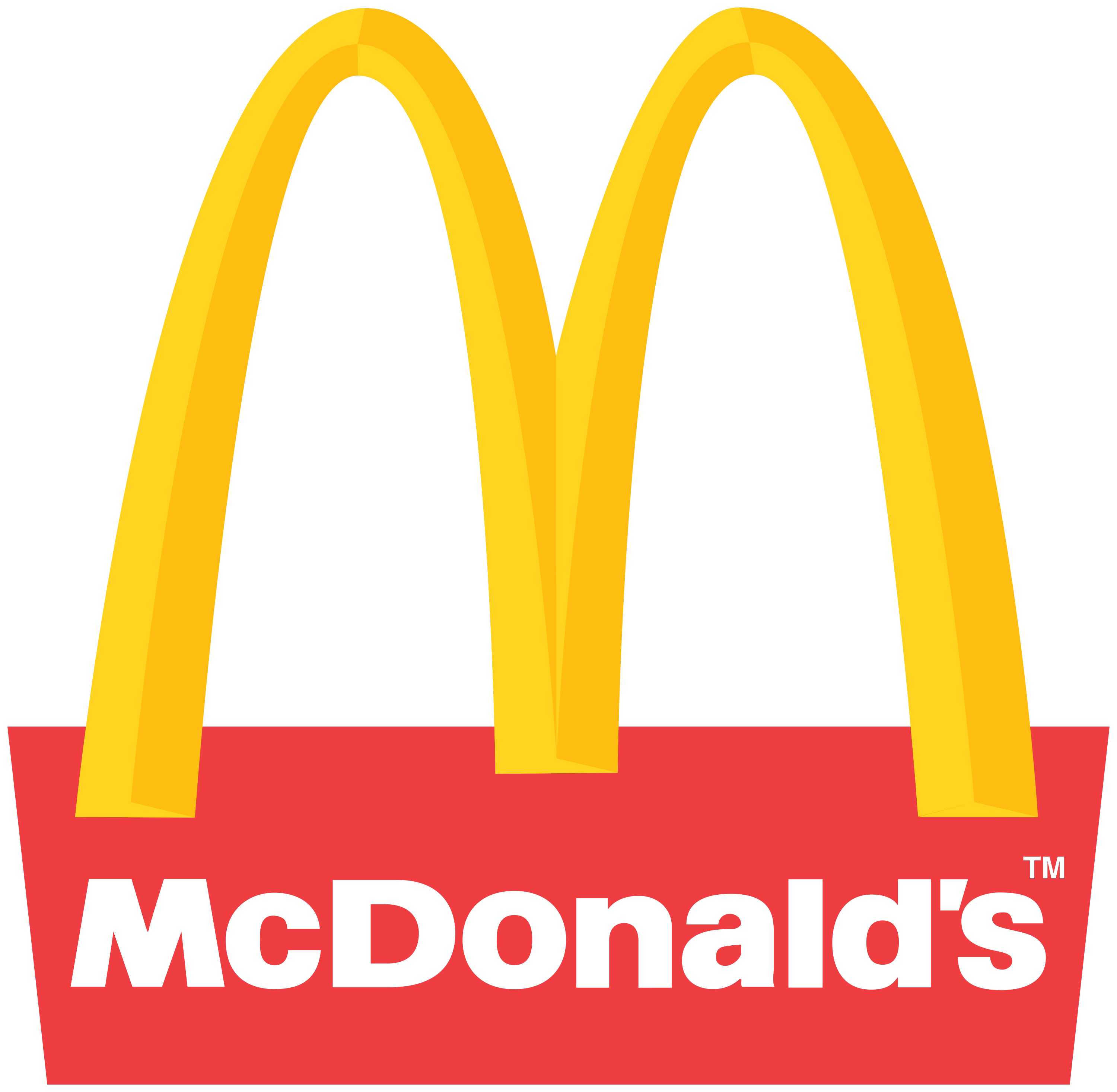 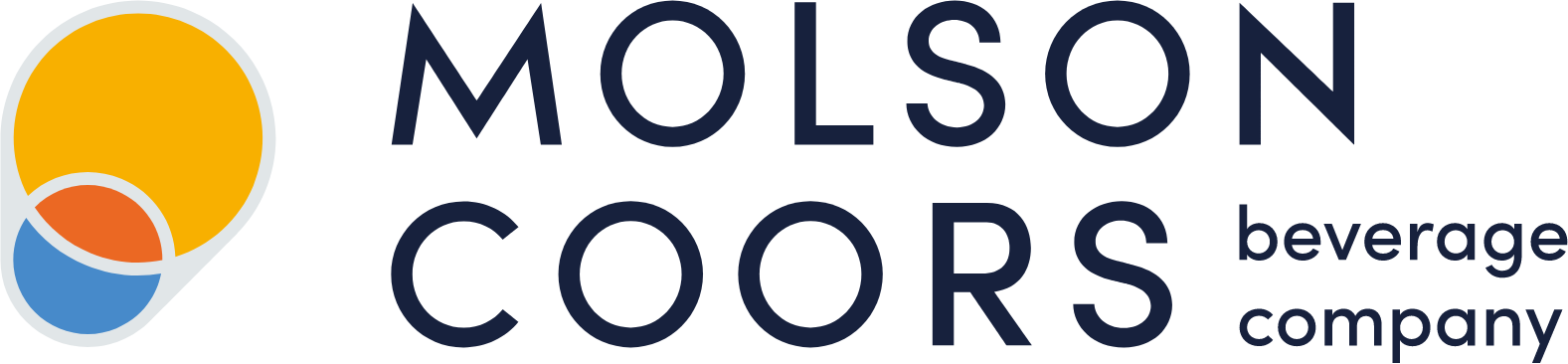 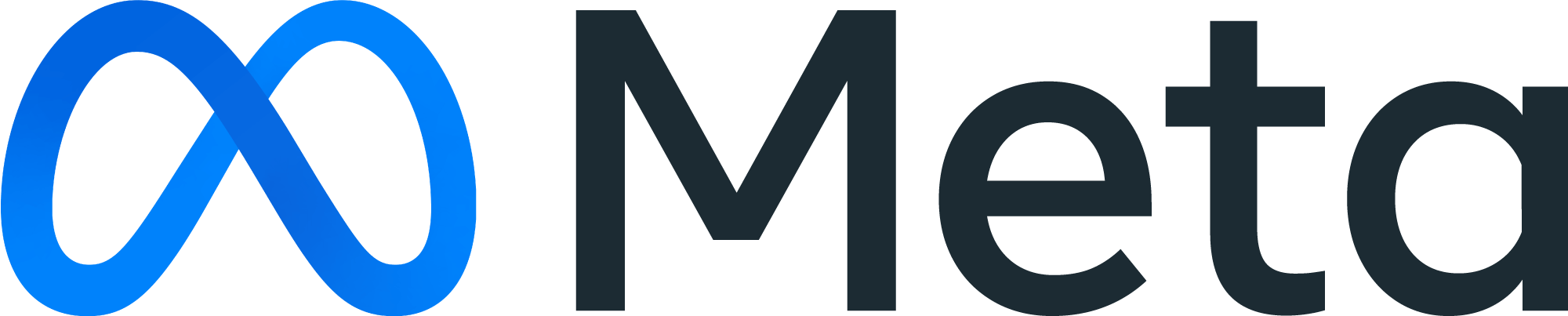 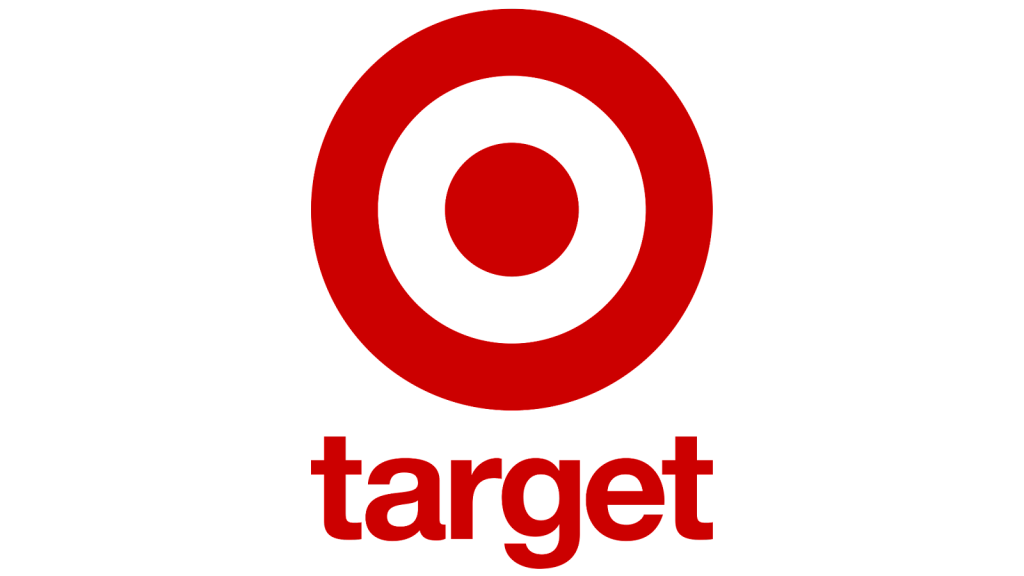 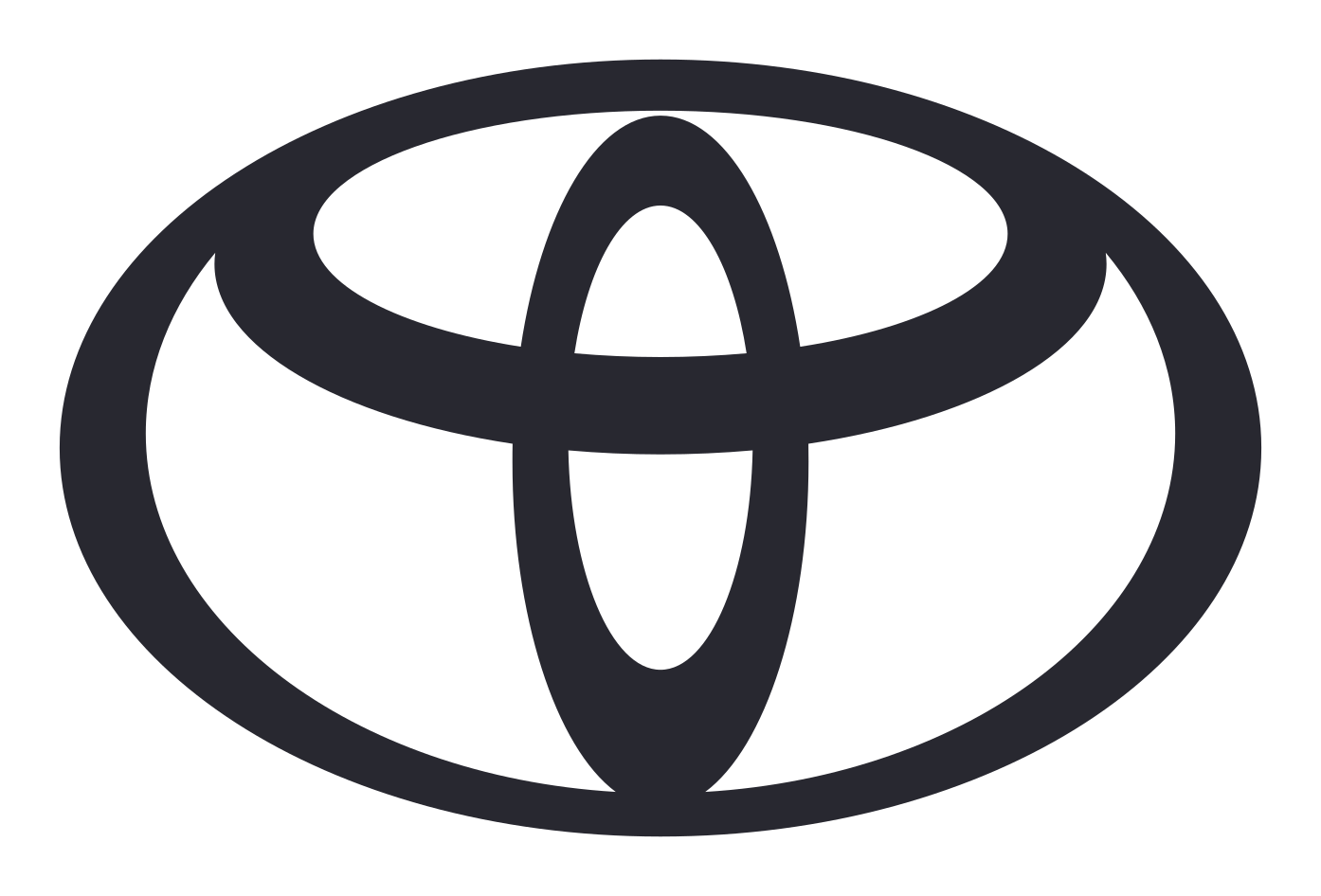 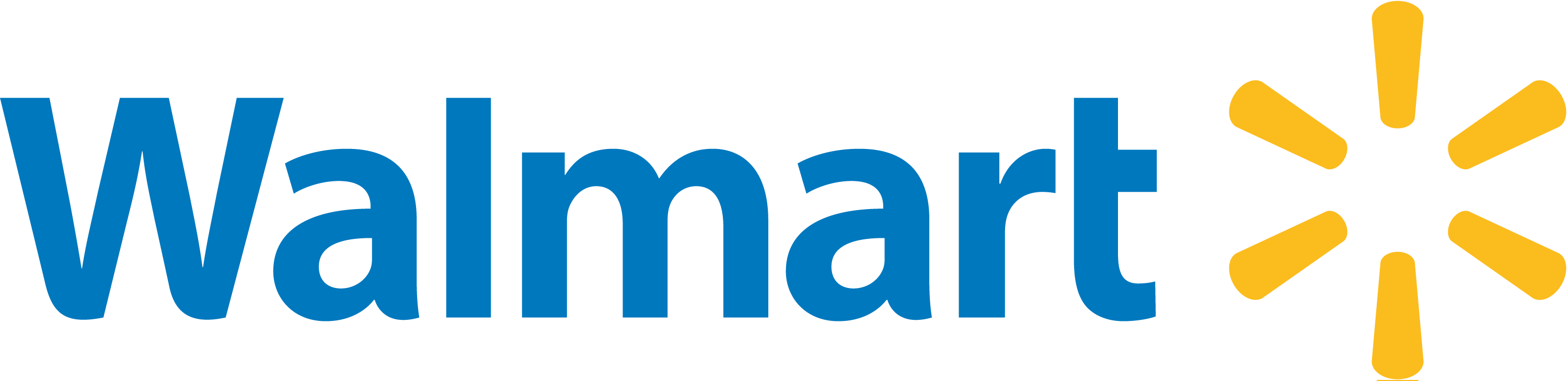 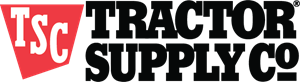 8
Companies that have reaffirmed commitment to dei
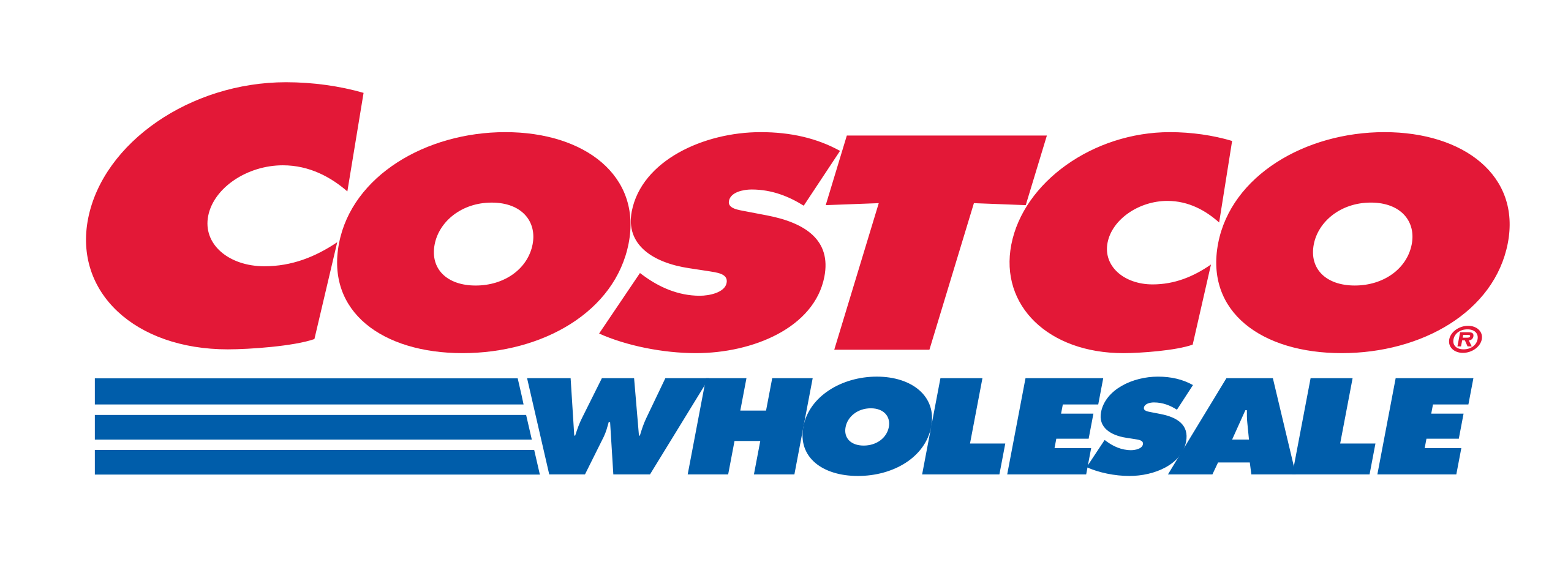 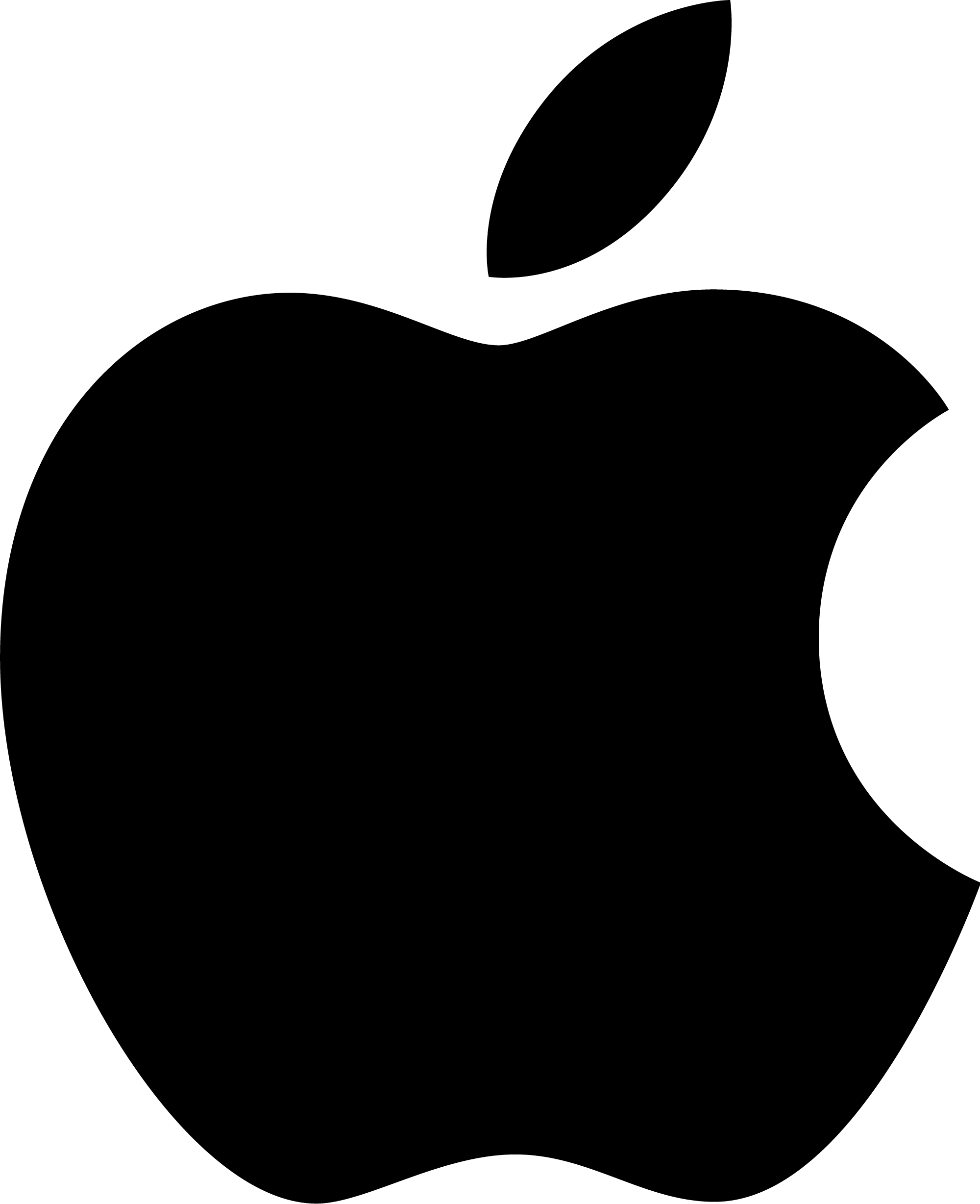 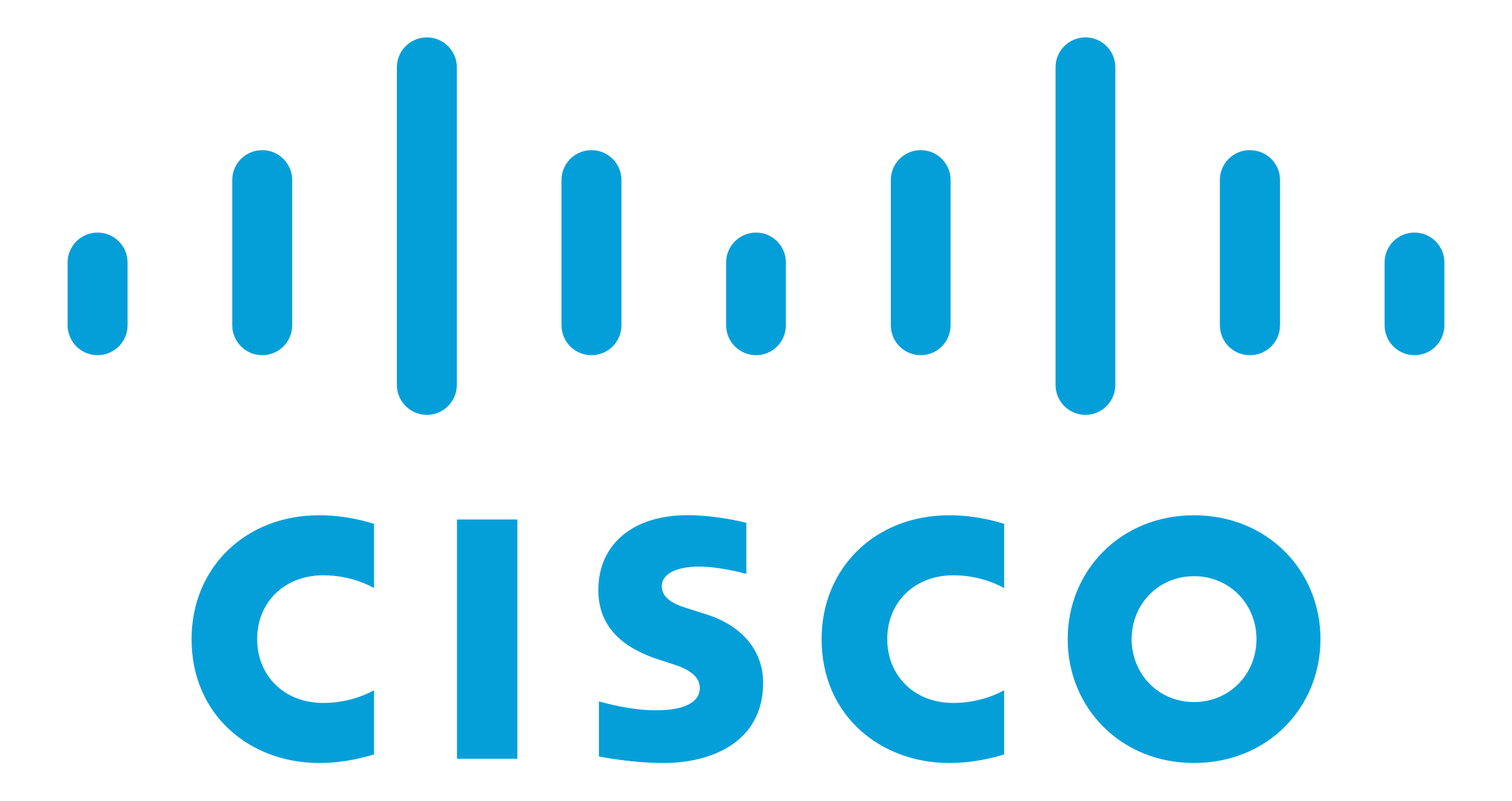 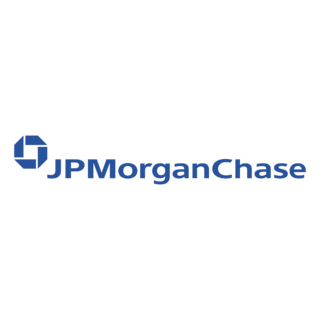 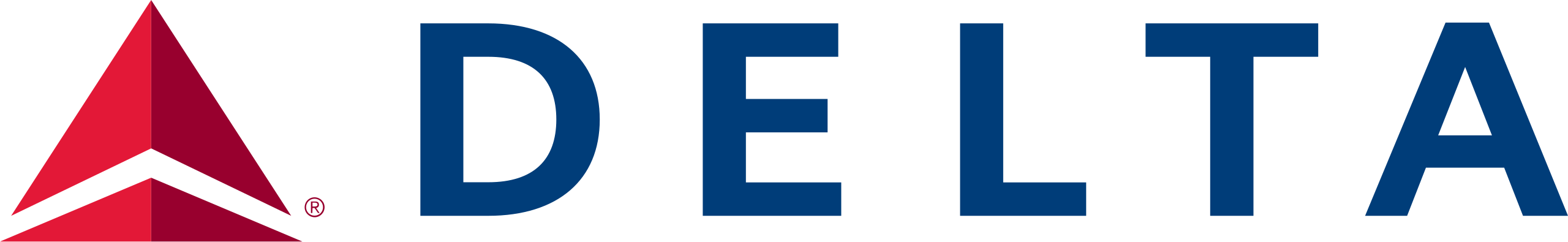 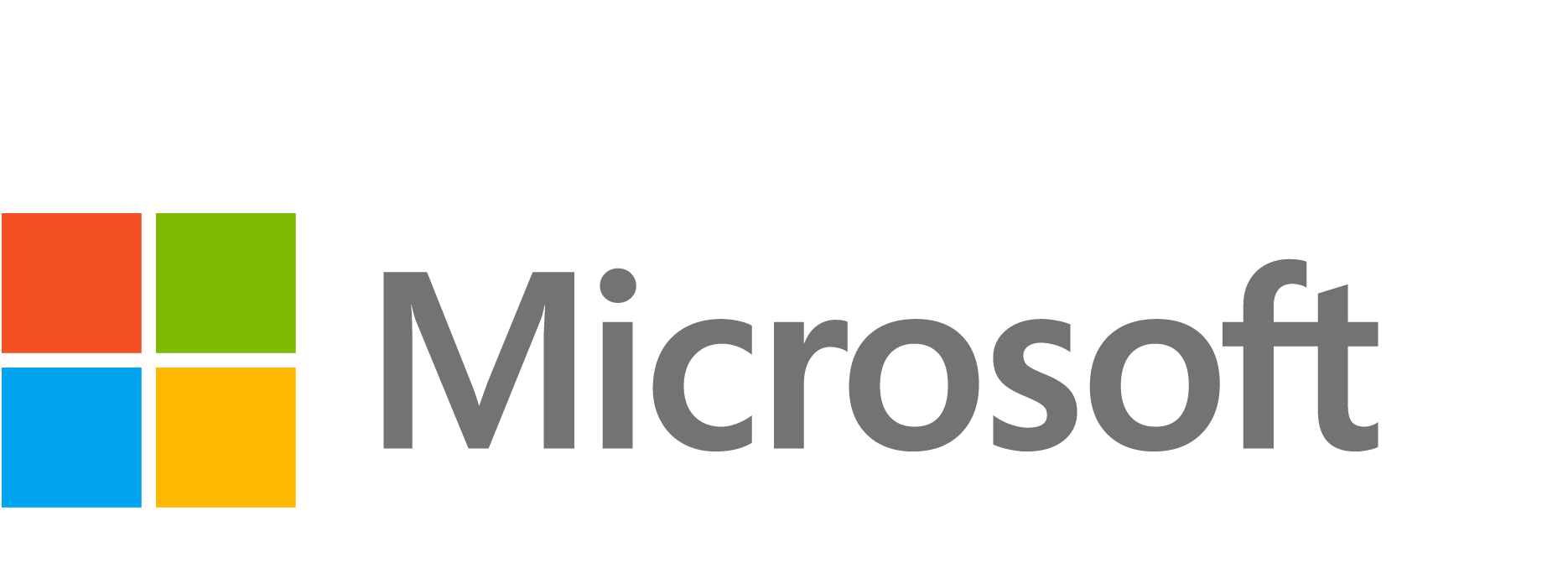 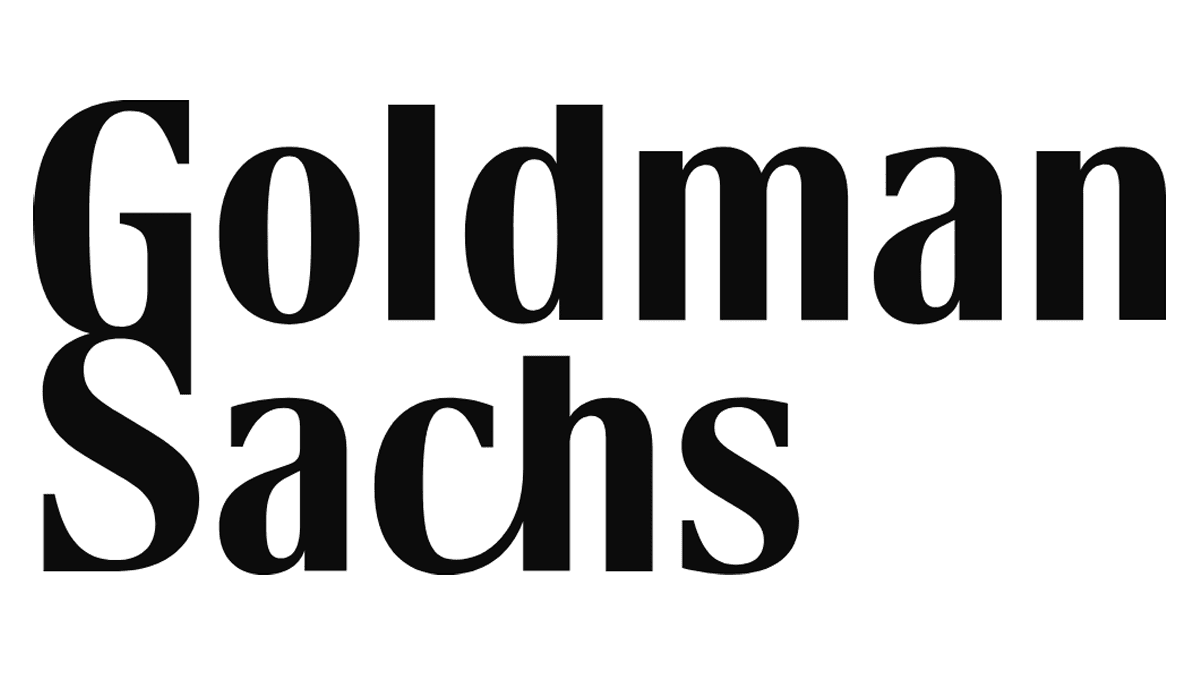 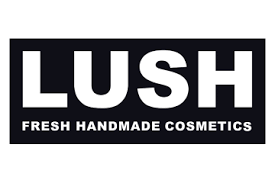 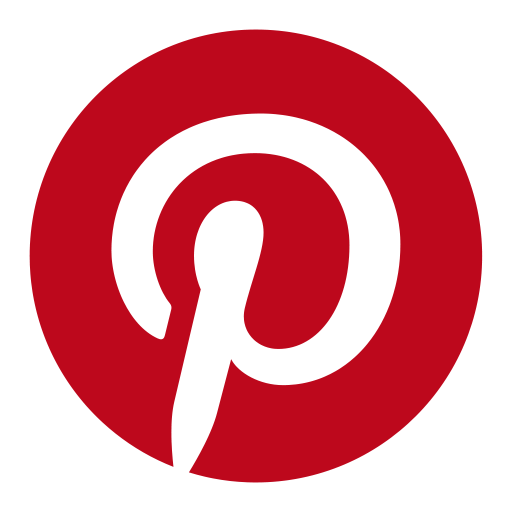 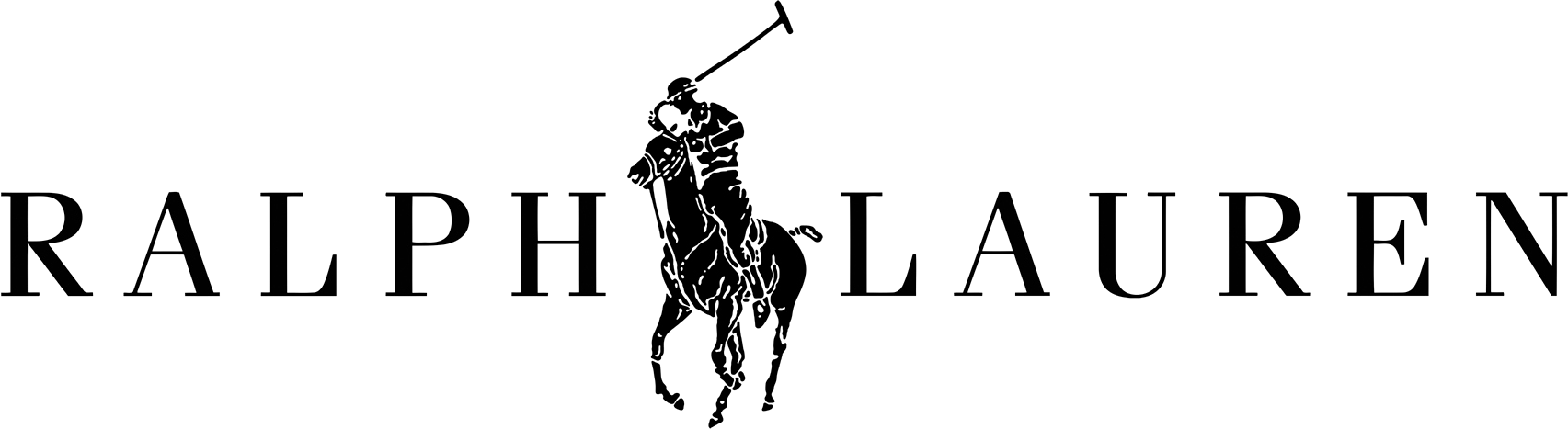 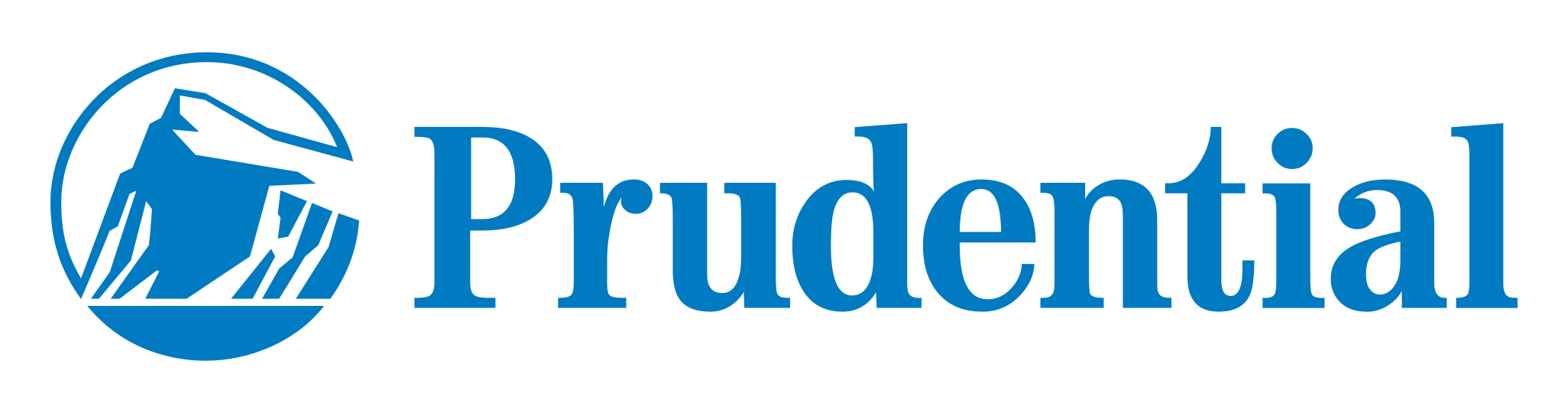 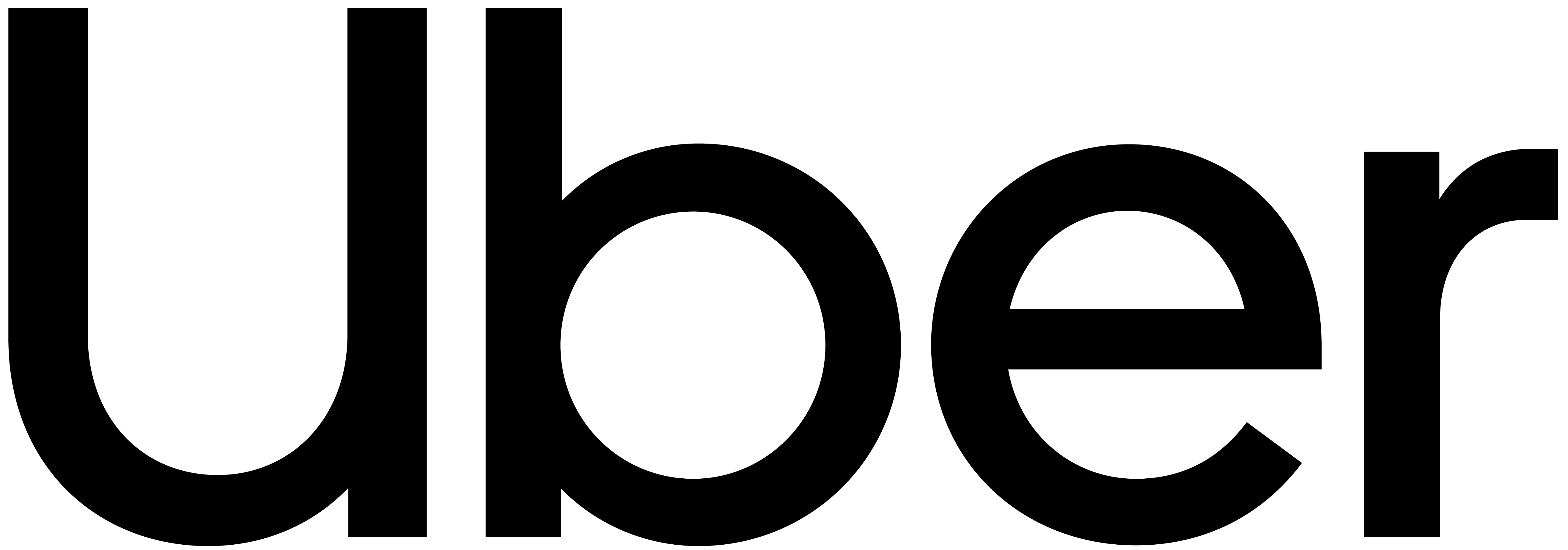 9
Communications risks
Statements that suggest the organization confers preferences on protected groups with respect to palpable benefits (the three Ps)
Statements that create a “hostile work environment” for protected groups
10
What makes a program RISKY: the ”three ps”
Conferring preferences
On protected groups
With respect to PALPABLE benefits
11
Justification for dei
12
Hiring and promotion
13
Data collection
14
Diversity training
15
Diversity targets
16
Leader accountability
17
Supplier diversity
18
what does not involve inherent legal risk
The acronym “DEI”
The term “equity”
References to striving for demographic diversity
19
recommendations
Align internal stakeholders
Document the organization’s approach to DEI in writing
Train leaders on how to communicate around DEI
20
Advancing dei initiative
advancingdei.meltzercenter.org
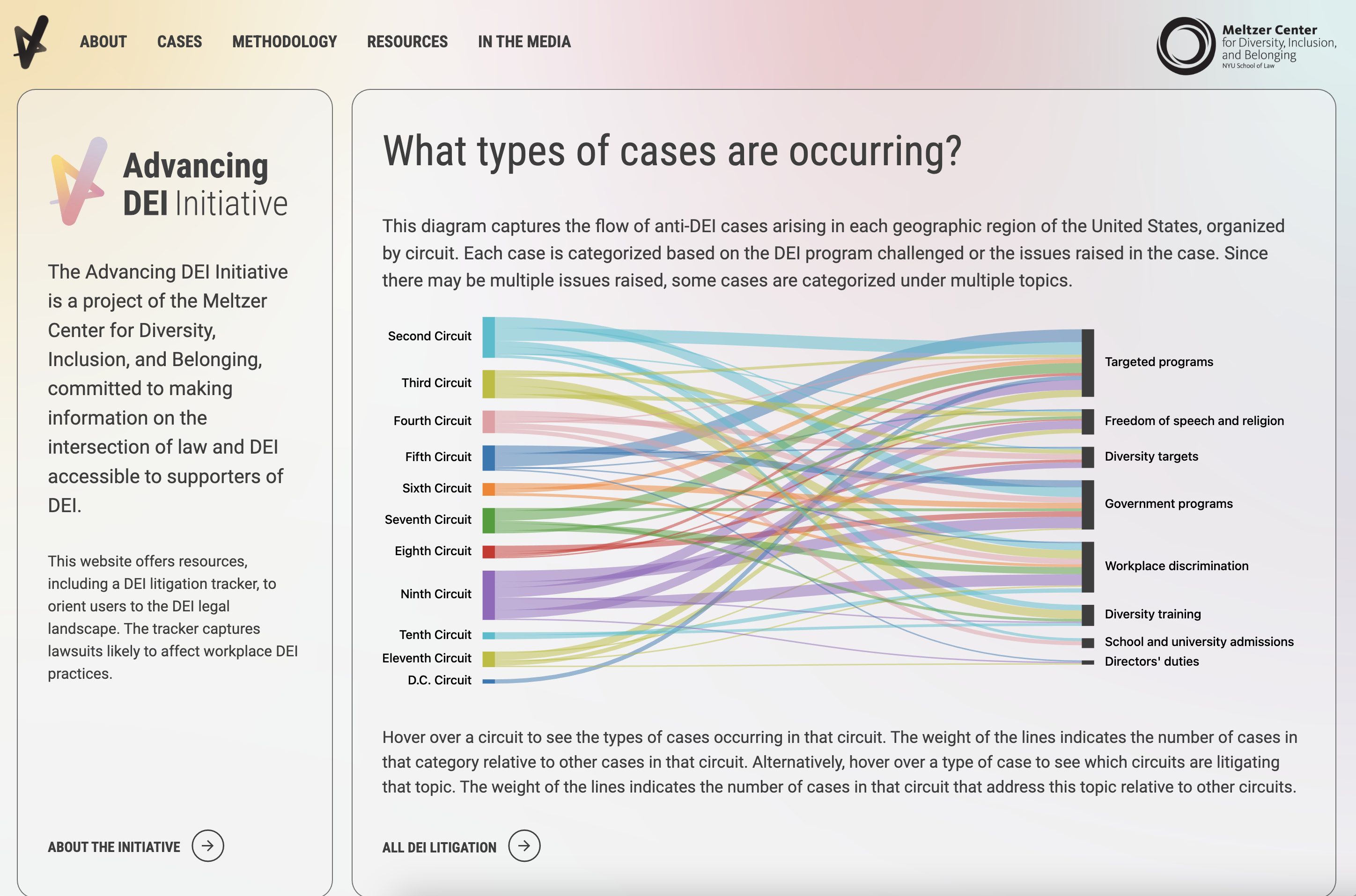 The Advancing DEI Initiative aims to make information on the intersection of law and DEI accessible to supporters of DEI, including through resources and a DEI litigation tracker.
21
Q&A
22